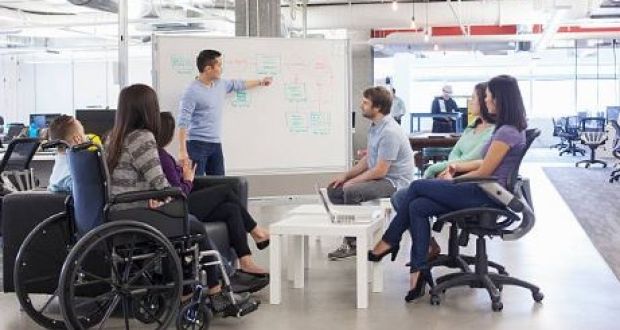 Accessibility Requirements of Learning
Prepared by Tamara Mariotti
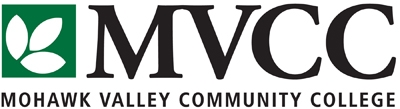 2019 |Office of Accessibility Resources –PH 104H
Slide 1
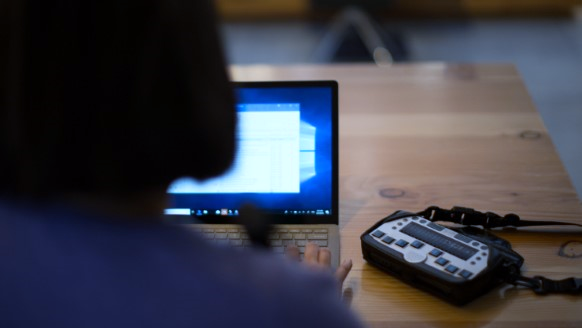 2019 |Office of Accessibility Resources – PH 104H
TODAY'S AGENDA Let's Talk about Accessible Design for all
Introduction 
Major Laws Regarding Accessibility 
How to "Make It Accessible“
Communicate Accessibility Needs for a Project 
Evaluate if a Learning Project is Accessible
Contacts
Slide 2
Introduction
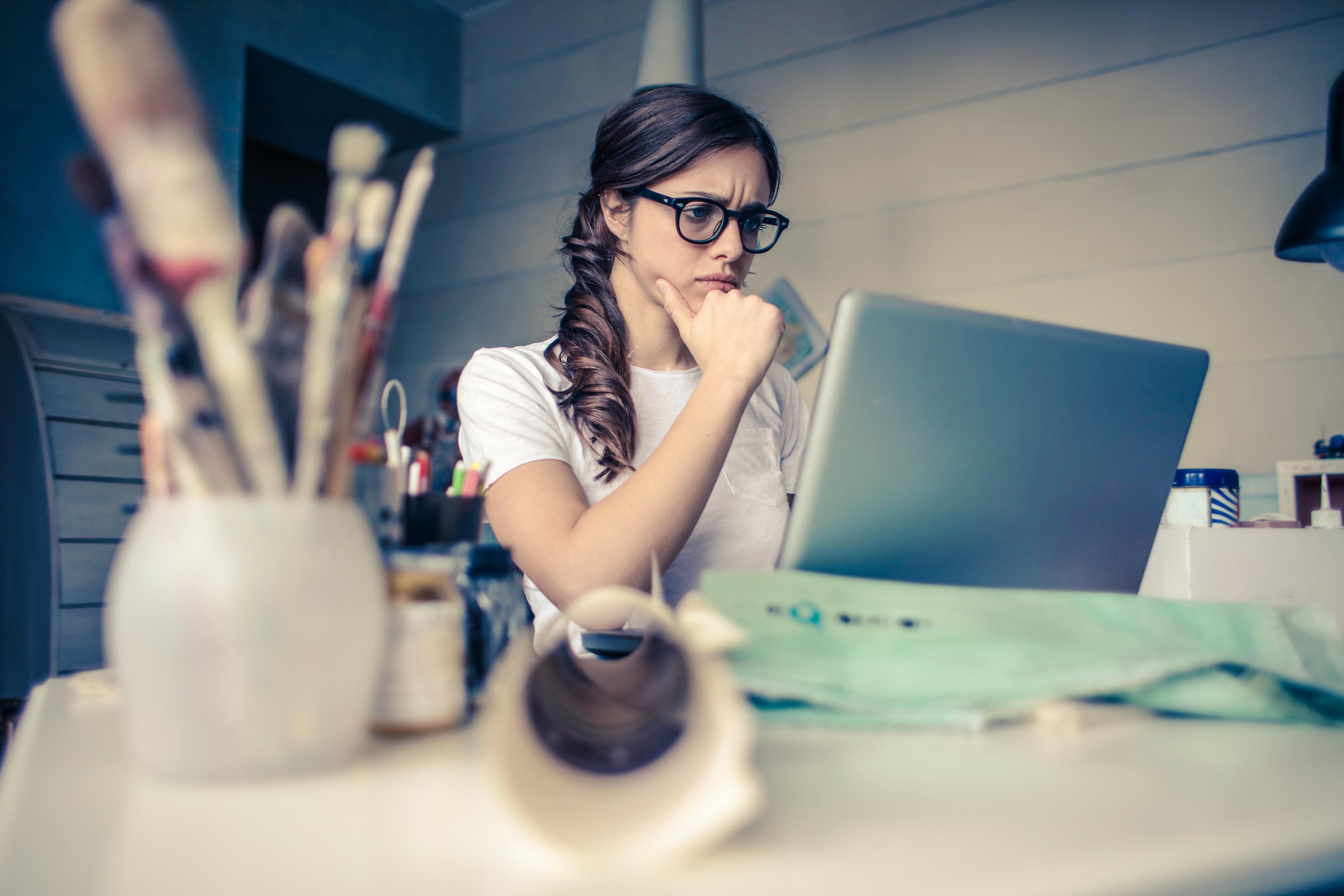 Accessibility is a right. Everyone—including those with disabilities and those without—can benefit from accessible teaching materials. 
Every decision that we make as designers can include or exclude different learners. It is our responsibility to lower these barriers and offer inclusive experiences.  
Many educators are uncertain how to create accessible course materials. There are so many ideas about being user-friendly. This workshop will bring you to the core of not only the legal aspects of accessible design but assist with understanding modern social construct of today's educational pedagogy.
2019 |Office of Accessibility Resources –PH 104H
Slide 3
Key Accessibility Laws & GuidelinesEQUAL ACCESS TO AND PARTICIPATION IN PROGRAMS, SERVICES, & DIGITAL CONTENT
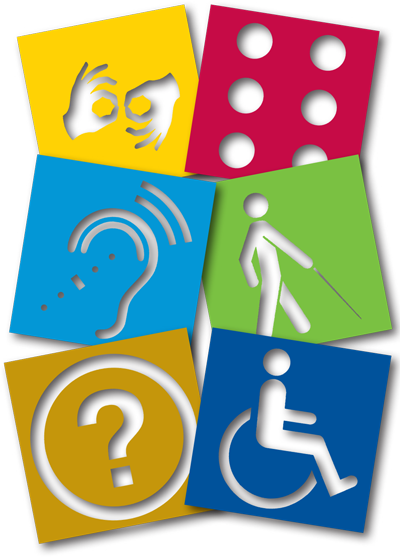 Accessibility Laws
Universal Guidelines
Web Content Accessibility Guidelines (WCAG) 2.0
The World Wide Web Consortium (W3C) is an international community that develops open standards. The Web Accessibility Initiative (WAI) standard is 
Universal Design for Learning
Universal design for learning (UDL) is a framework to improve and optimize teaching and learning for all people based on scientific insights into how humans learn.
Section 504 of the U.S. Rehabilitation Act of 1973, as amended
Americans with Disabilities Act of 1990 (ADA), as amended
Section 508 of the U.S. Rehabilitation Act of 1973, as amended suggests following WCAG 2.0 minimum Guidelines AA standards.
Slide 4
2019 |Office of Accessibility Resources – PH 104H
HOW TO “MAKE IT ACCESSIBLE “Click on the video:
https://www.youtube.com/watch?v=3f31oufqFSM
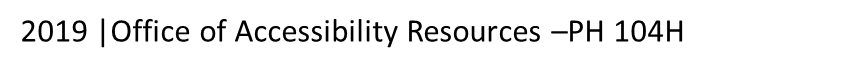 Slide 5
Design Distinctions & Overlaps
Accessibility
Accessibility addresses discriminatory aspects related to equivalent user experience for people with disabilities.
Usability
Usability and user experience design is about designing products to be effective, efficient, and satisfying.
Inclusion
Inclusive design, universal design, and design for all involves designing products, such as websites, to be usable by everyone to the greatest extent possible, without the need for adaptation.
https://www.w3.org/WAI/intro/usable
Slide 6
2019 |Office of Accessibility Resources – PH 104H
Choose a content management system that supports accessibility
Use headings correctly to organize the structure of your content
Include proper alt text for images
Give your links unique and descriptive names
Use color with care
Design your forms for accessibility
Use tables for tabular data, not for layout
Ensure that all content can be accessed with the keyboard alone in a logical way
Use ARIA roles and landmarks (but only when necessary)
Make dynamic content accessible  & create an accessibility statement so someone can reach you if there are concerns or problems
Top Ten Tips for Web Accessibility
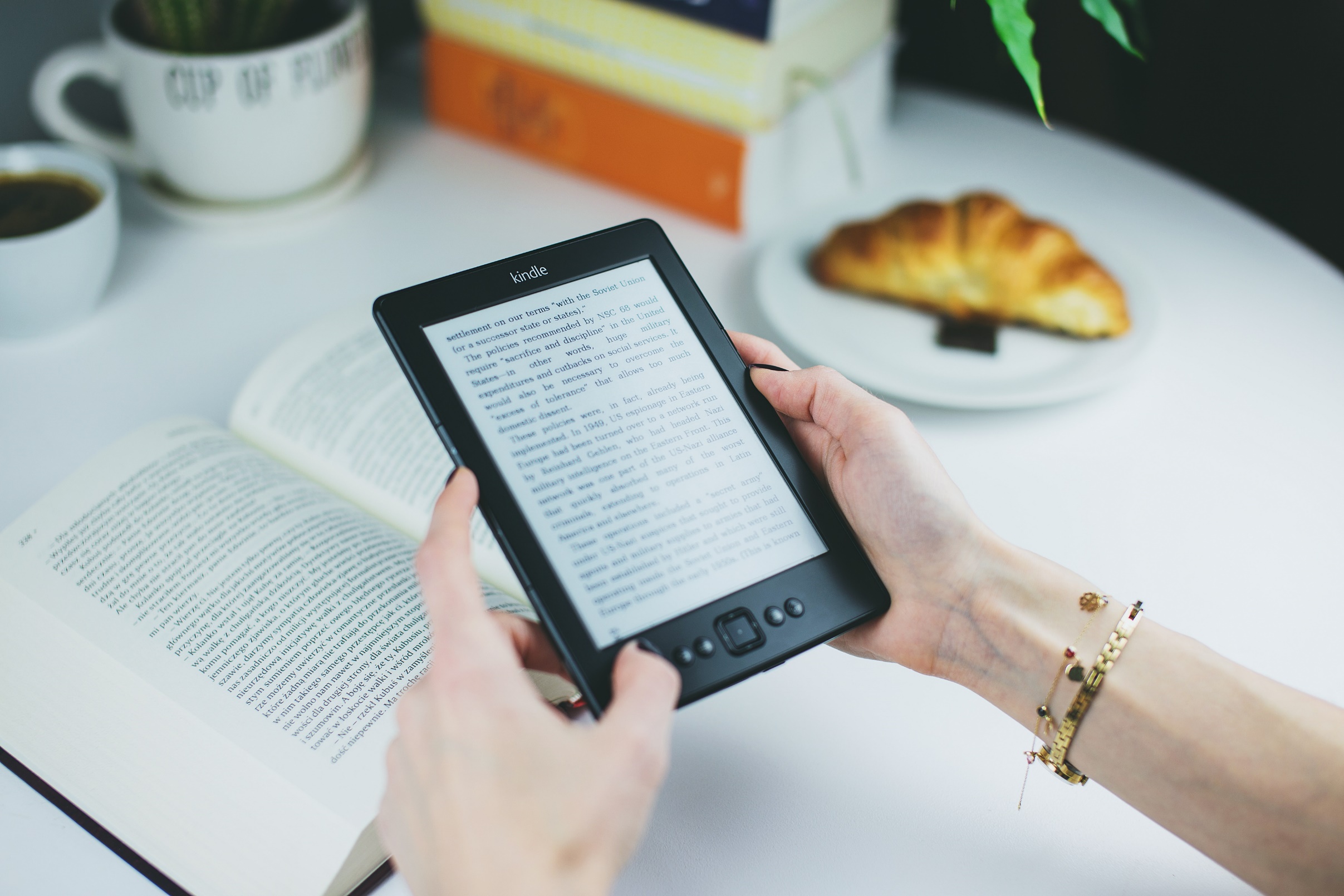 Slide 7
2019 |Office of Accessibility Resources –PH 104H
What specific Tools do we have at MVCC?
SENSUS Access
Read & Write Gold
Video Captioning 
CART (Communication Access Real-time Translation) services 
Video Description
Braille Request
Audio books/E-Text
Converting PowerPoint
Etcetera
Slide 8
What is Sensus Access?
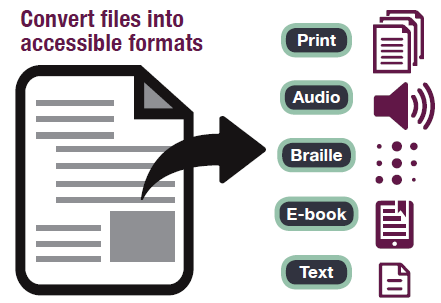 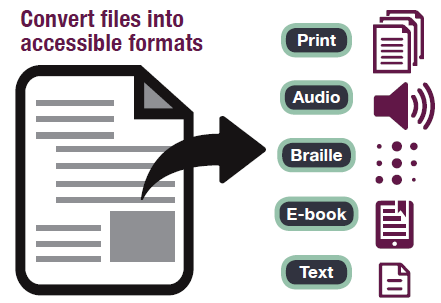 Self-service, conversion tool
Converts PDF’s, JPEGS, PowerPoints, and other files into text files, MP3s, digital braille, EPUB, and more…
9
Where is Sensus Access?
10
“Make it Accessible” webpage
11
Demonstration: How to use it…
12
Demo- picture format (.JPG)
13
Sent back in 3 minutes to mvcc.edu email
14
Promote SensusAccess!!
Share it with students for preferred learning style needs
Offer alternate formats in Blackboard courses and the college website
15
Evaluate if a Learning Project is Accessible
!
1. Have you anticipated different learning styles, preferences, abilities, and needs? 
2. Have you allowed students an element of choice in how they learn?
3. Is the structure of teaching sessions communicated to students in advance or at the start of each session?
4. Are a variety of assessment options available?
5. Are course materials accessible, and designed to support different learning styles?
6. Are session materials made available in advance?
7. Is key module information disseminated to students in a timely manner?
8. Are expectations clearly communicated to students?
9. Are students able to present their own feedback at different stages of the module? (Involve People With Disabilities (PWD) whenever possible)
Checklist for Accessibility Curriculum Design
Slide 16
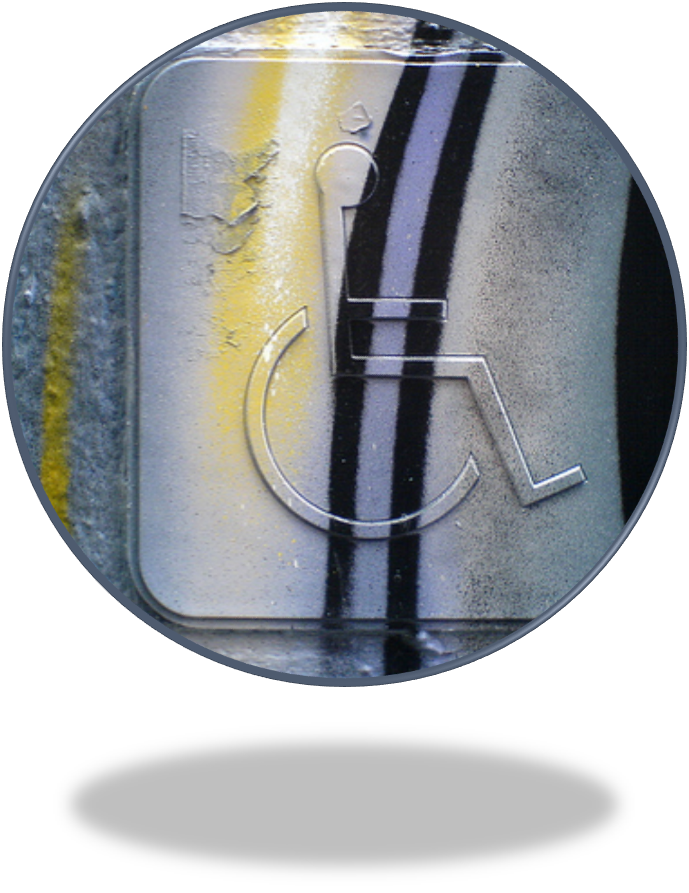 CONTACT the Office of Accessibility ResourceTamara Mariotti, Coordinator of Accessibility Resources (PH104H) tmariotti@mvcc.edu	315-731-5702
Utica Campus – 
Payne Hall 104F
Main phone  315-792-5644

Web Address 
https://www.mvcc.edu/accessibility-resources 
Email address
oar@mvcc.edu
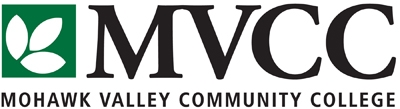 Slide 17